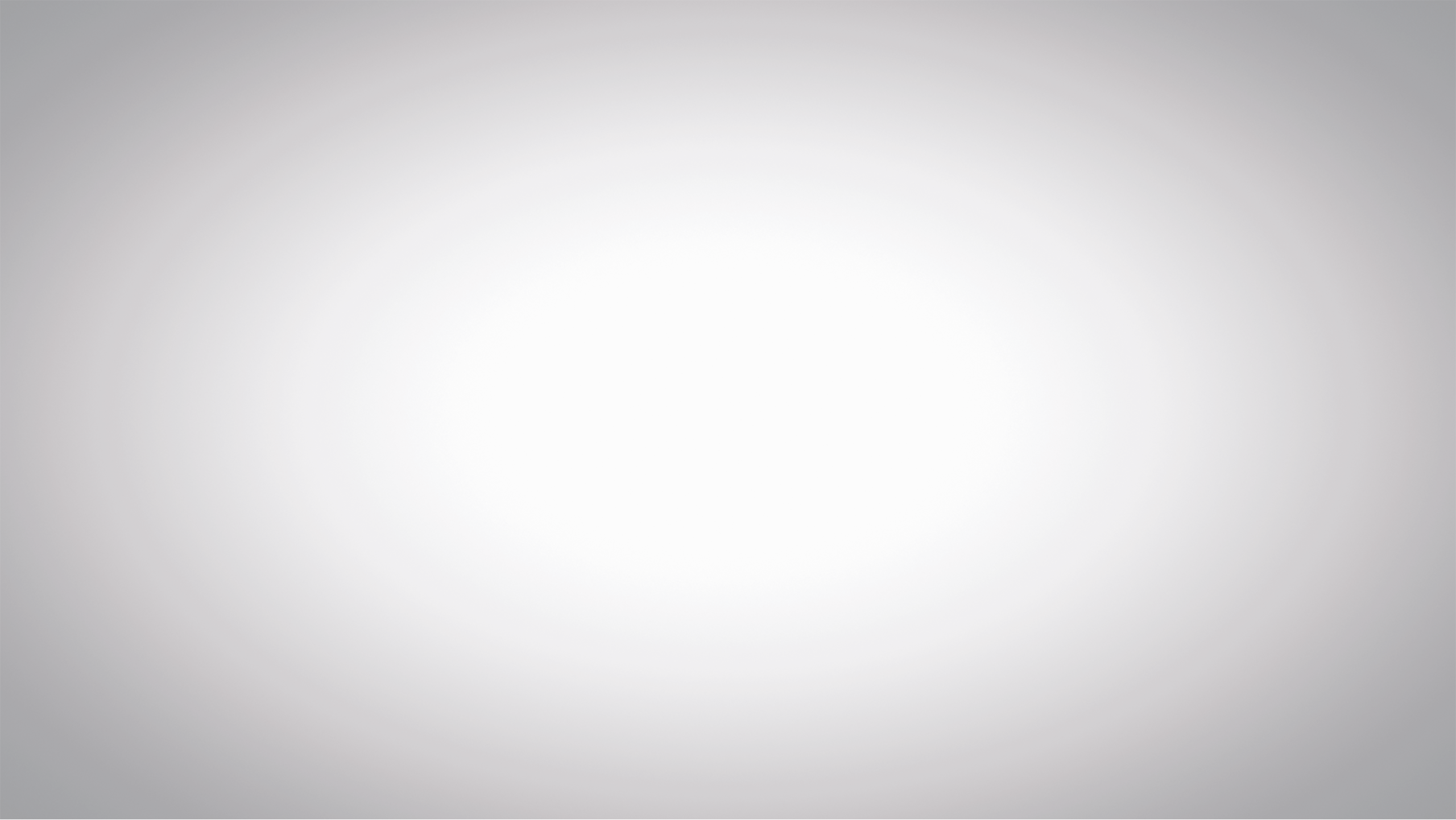 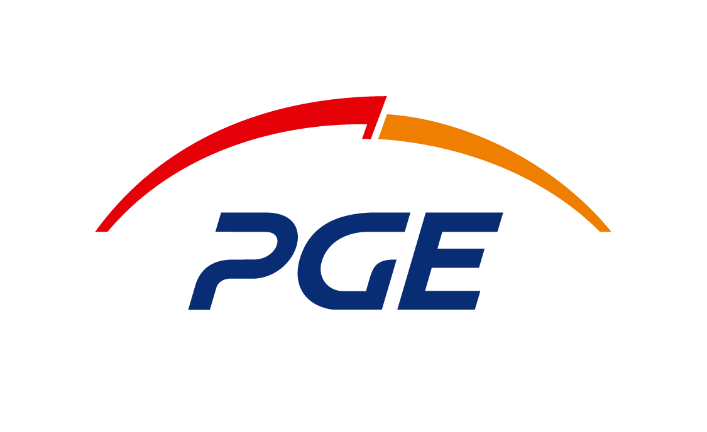 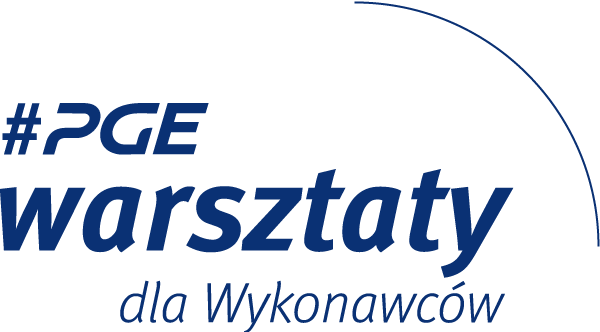 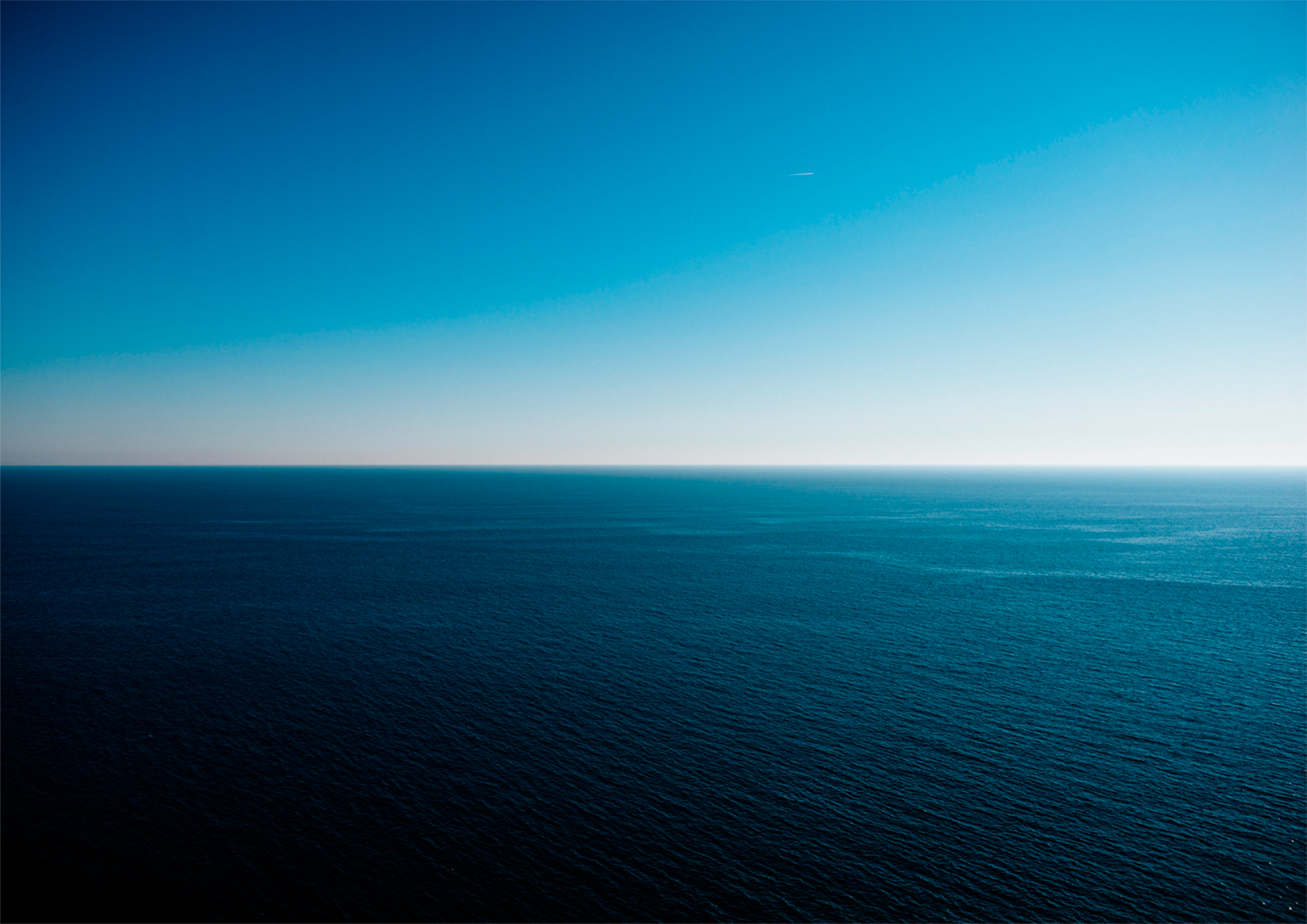 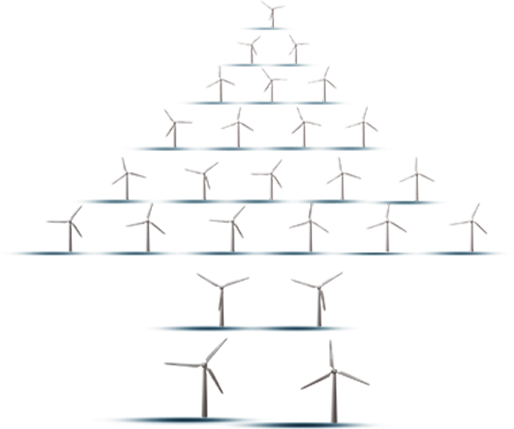 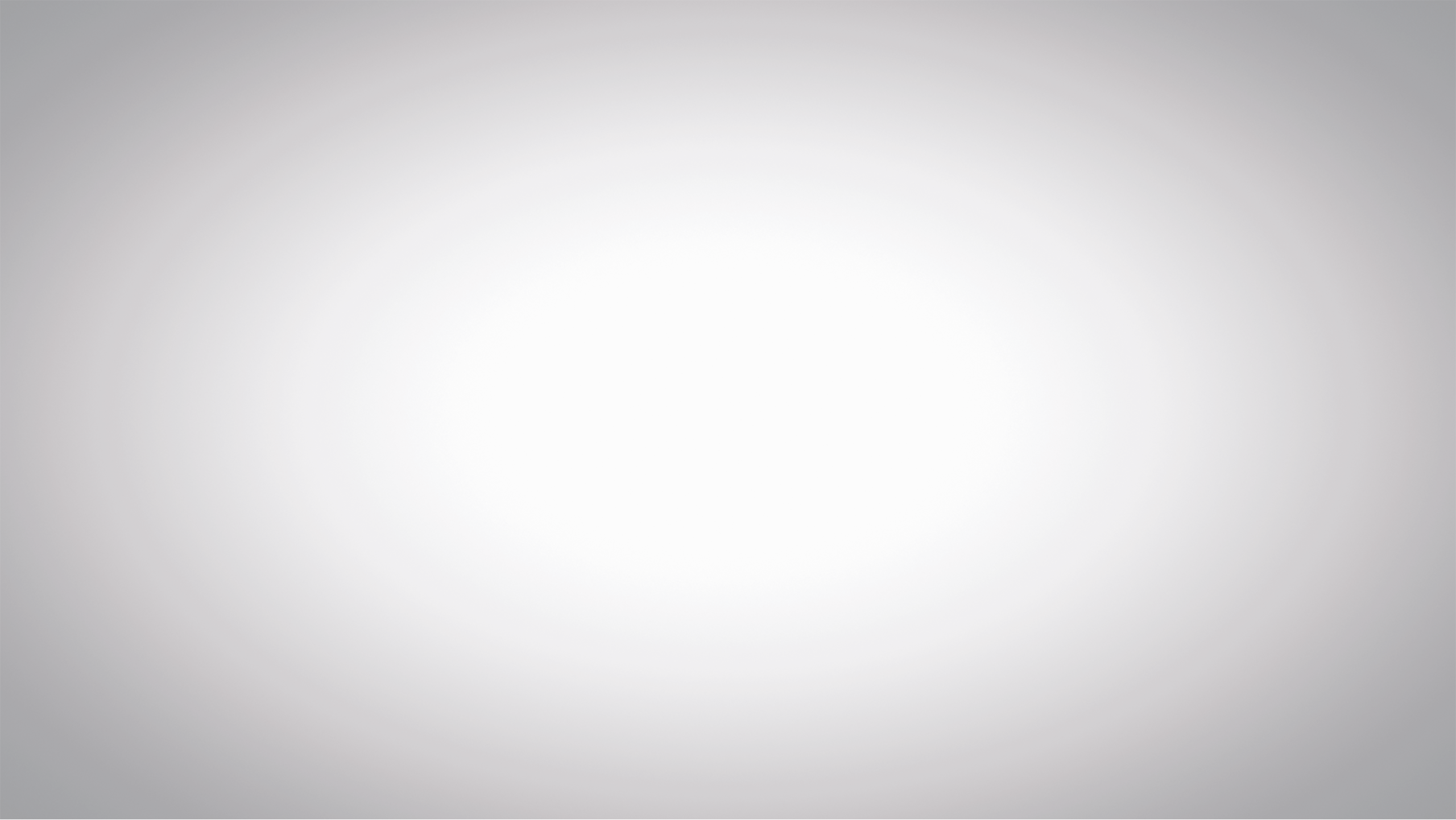 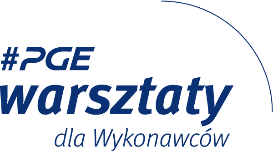 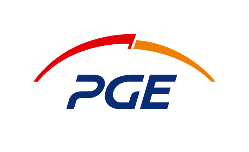 Warsztaty offshore
18 czerwca 2021
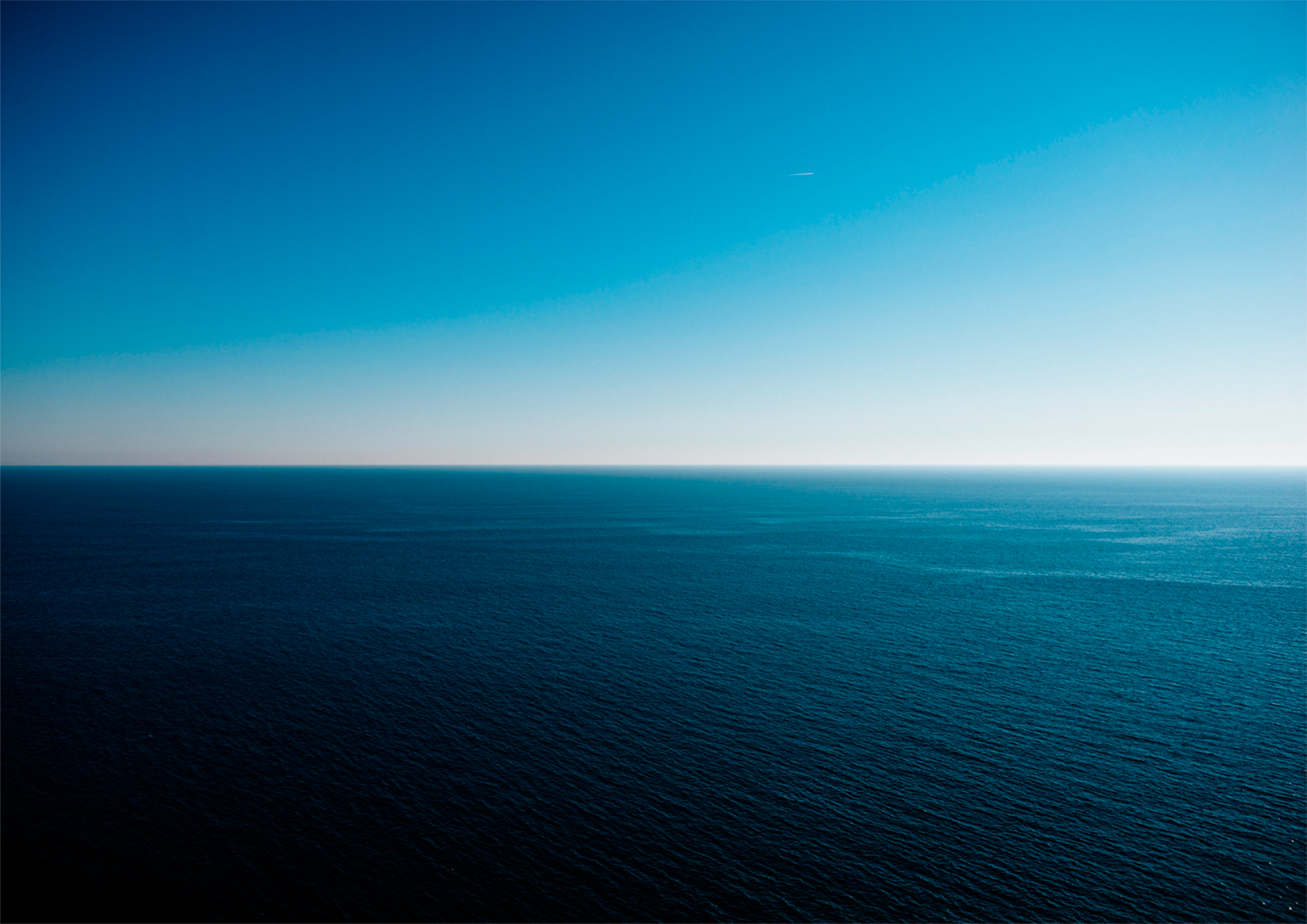 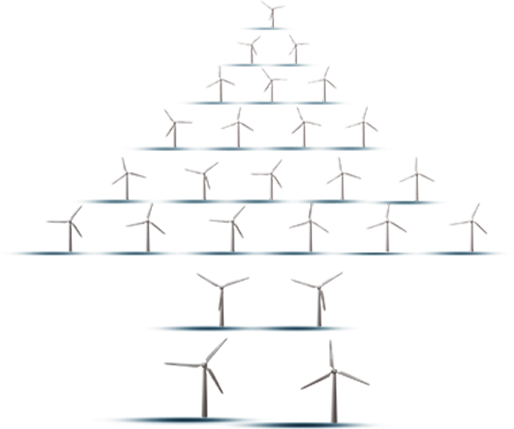 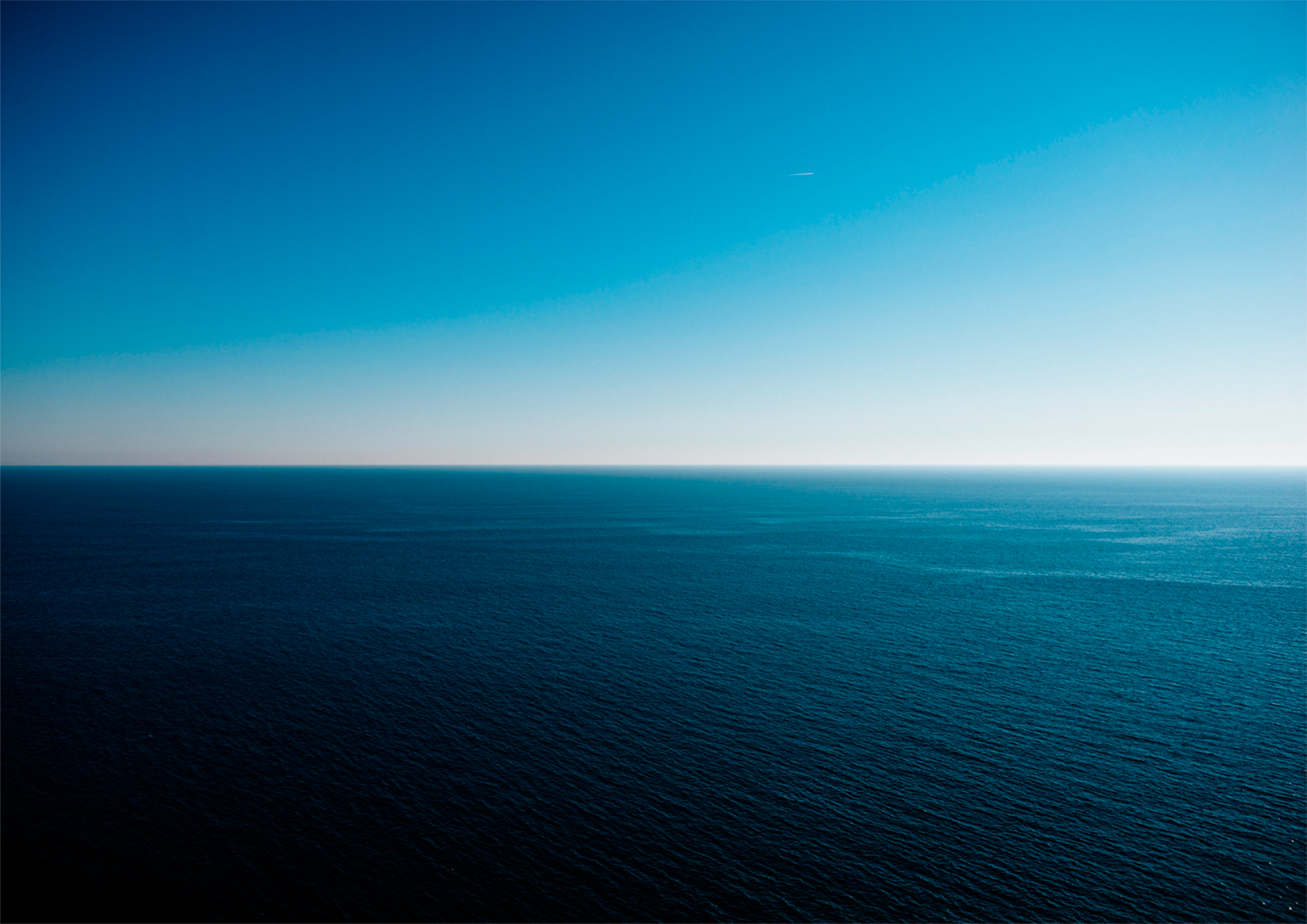 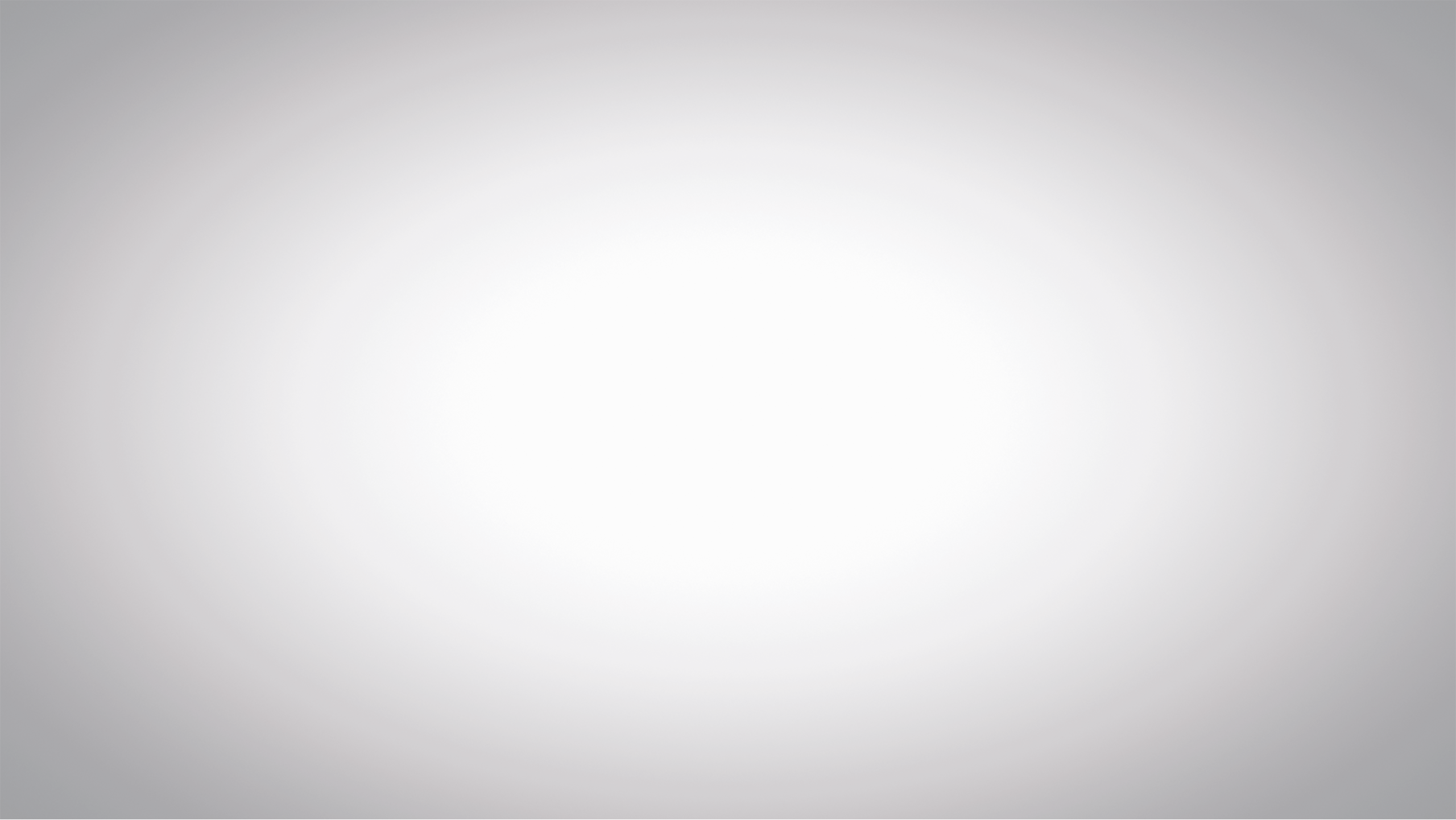 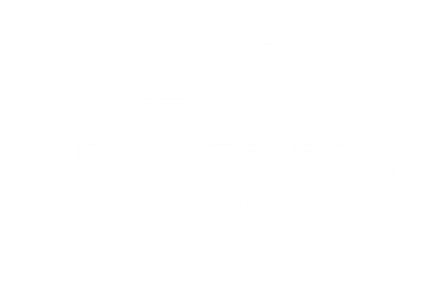 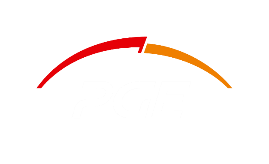 System Zakupowy GK PGE
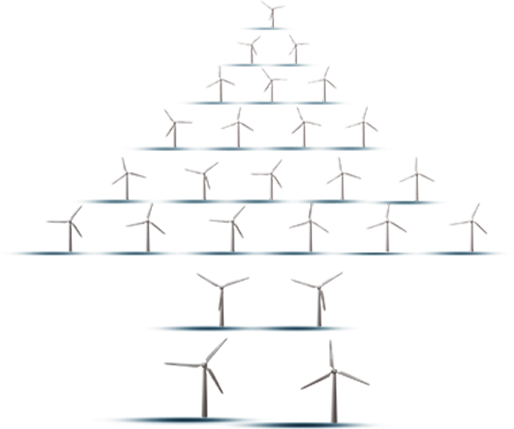 Adam Domański
Dyrektor Departamentu Zakupów 
PGE Polska Grupa Energetyczna S.A.
Warszawa, 18 czerwca 2021
System Zakupowy GK PGE
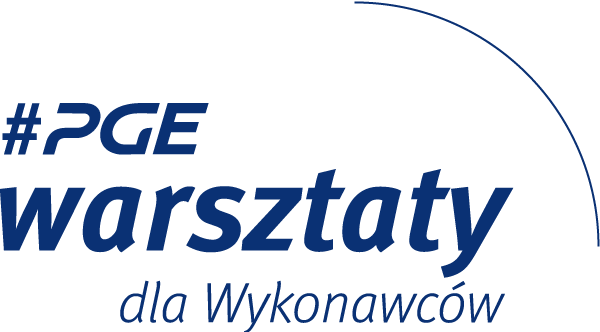 Informacje ogólnie
System Zakupowy GK PGE obejmuje Spółki reprezentujące wszystkie segmenty działalności GK
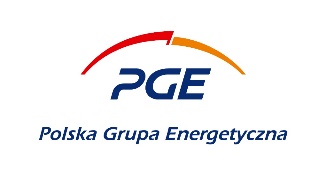 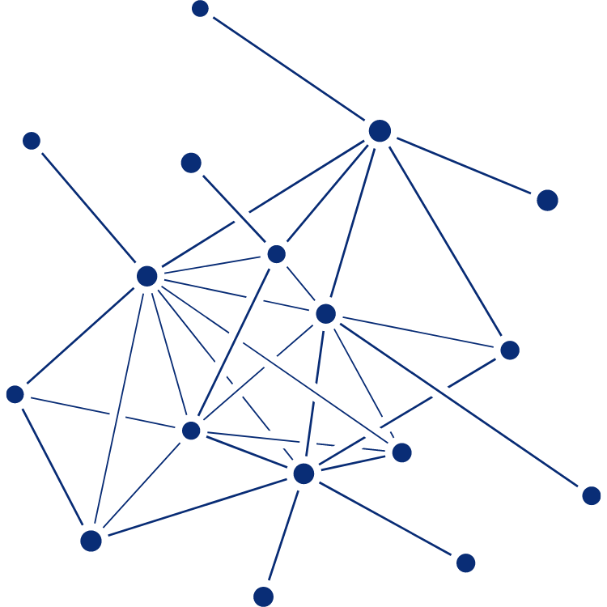 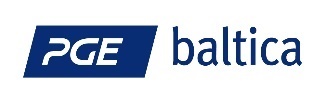 ok. 11 mld PLN
Roczna wartość przetargów
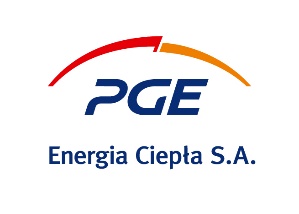 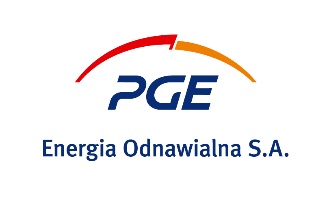 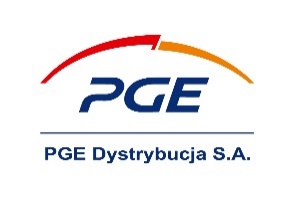 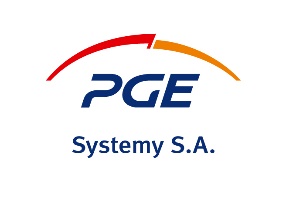 18 tys.
Średnioroczna liczba przetargów
19 tys.
zarejestrowanych Wykonawców
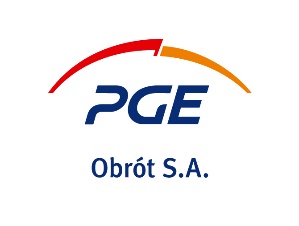 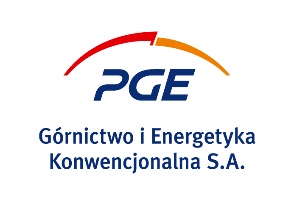 PL/EN
Wersje językowe
System Zakupowy GK PGE
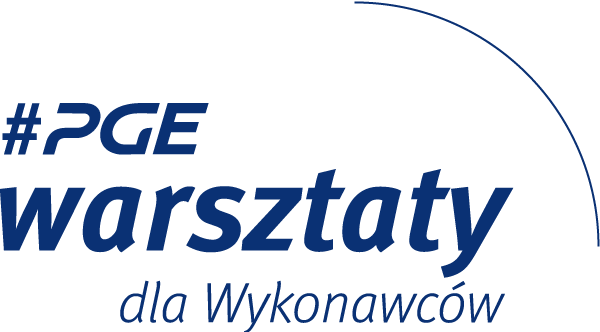 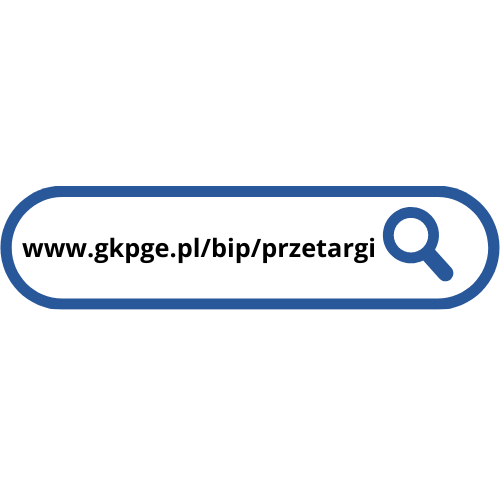 Jak dostać się do Systemu Zakupowego GK PGE?
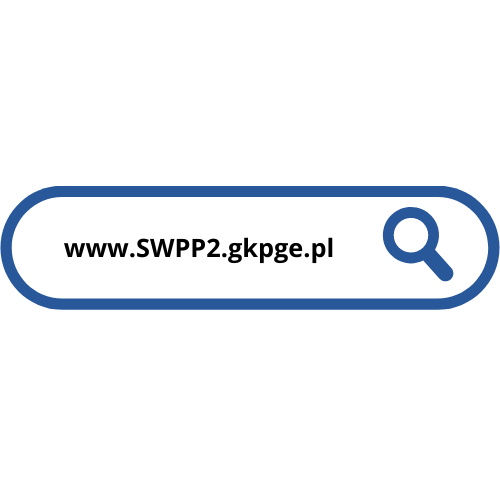 Wejdź 
i
przeglądaj
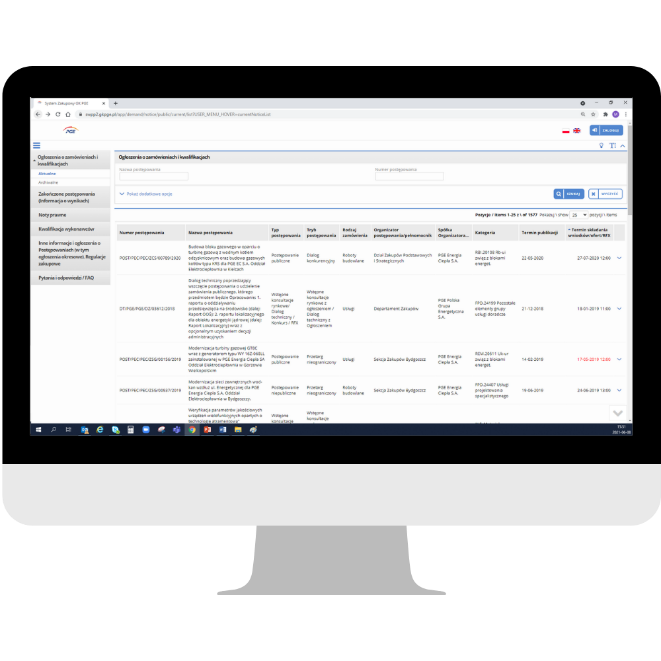 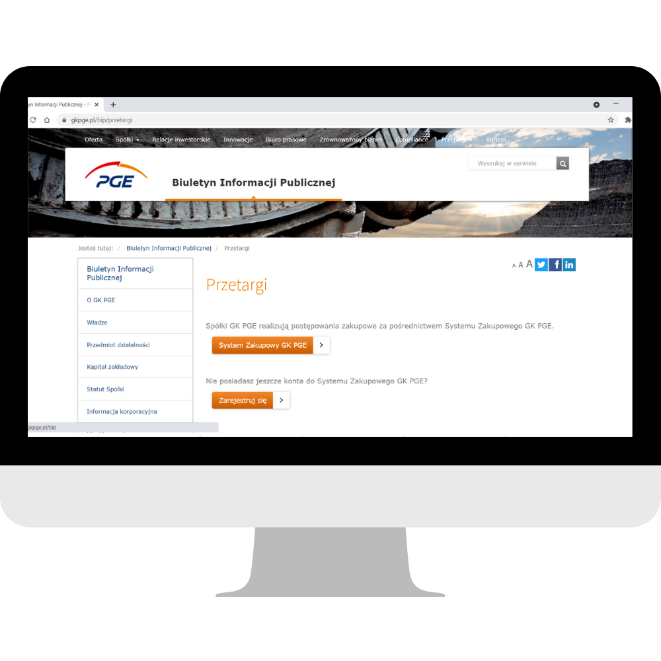 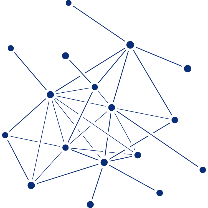 System Zakupowy GK PGE
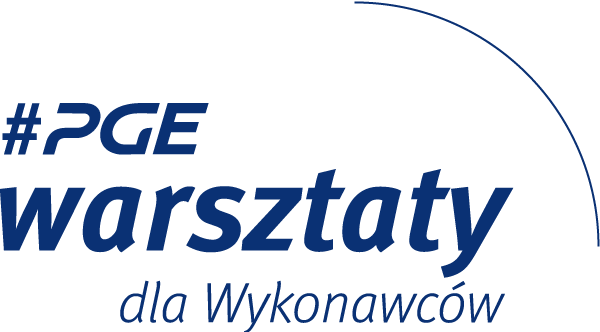 Rejestracja
Rejestracja dla nowych wykonawców obywa się za pomocą platformy OnePlace
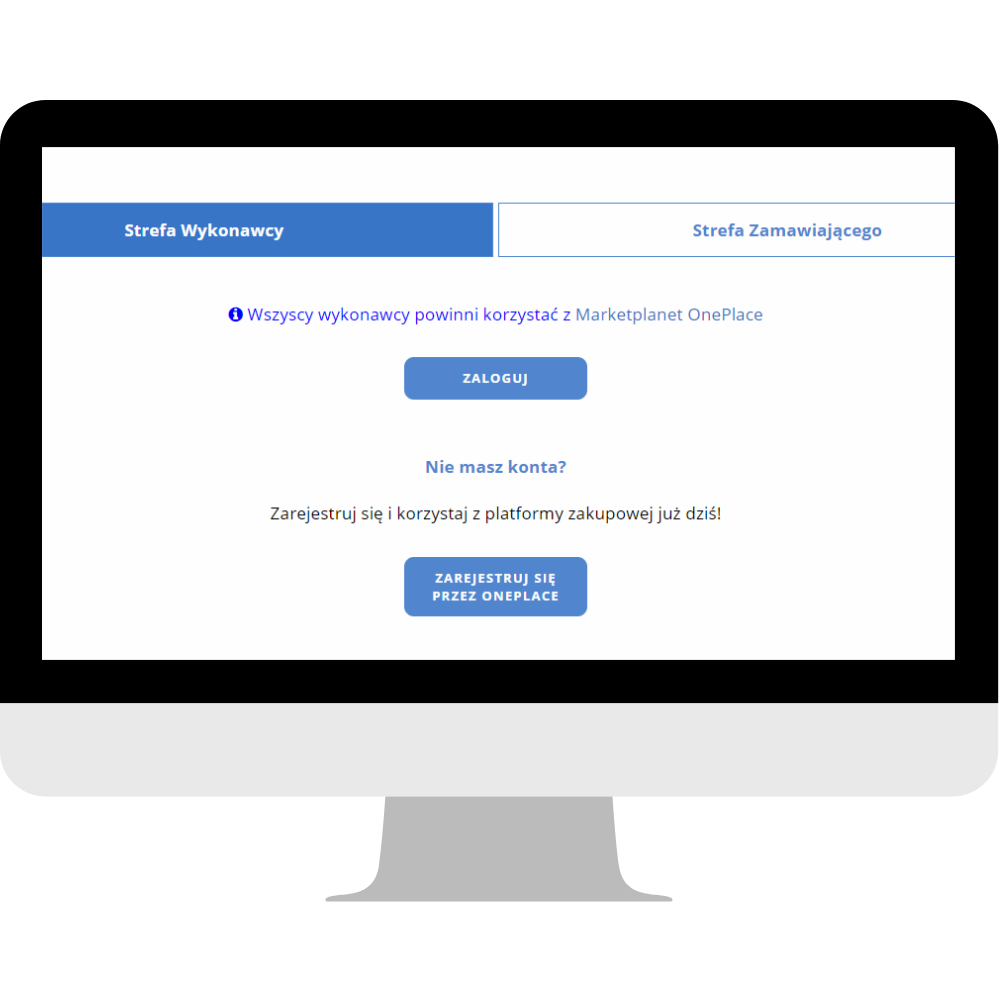 PAMIĘTAJ

Złożenie oferty w postępowaniu zakupowym GK PGE jest możliwe tylko dla zarejestrowanych wykonawców

Rejestracja zajmie Ci maksymalnie kilka minut

Musisz wypełnić podstawowe dane oraz wybrać interesujące Cię kategorie zakupowe

Proces weryfikacji Wykonawcy może potrwać do 3 dni roboczych. Po pozytywnej weryfikacji możesz się logować
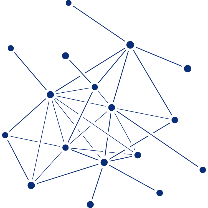 System Zakupowy GK PGE
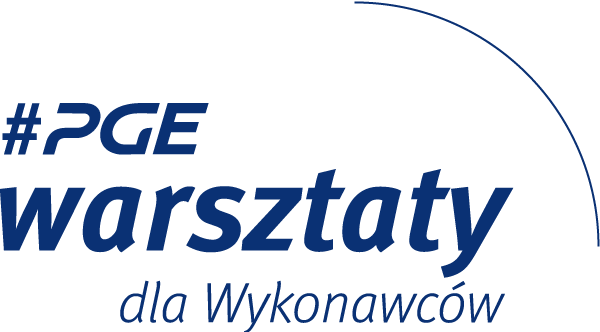 Wyszukiwanie postępowań zakupowych
Znajdź przetarg
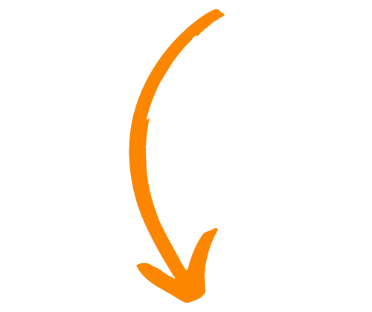 Jeśli jesteś zainteresowany udziałem w postępowaniach GK PGE możesz skorzystać z wyszukiwarki aktualnych przetargów.
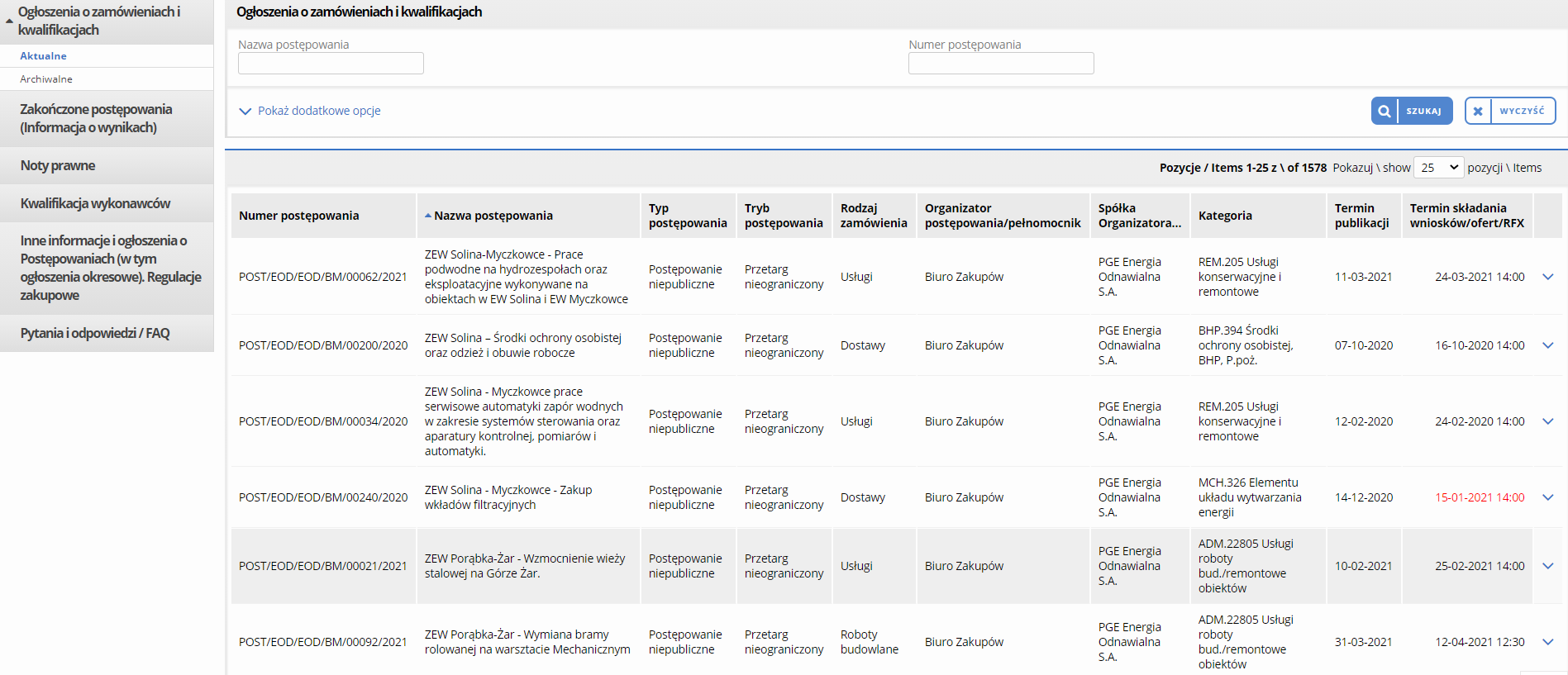 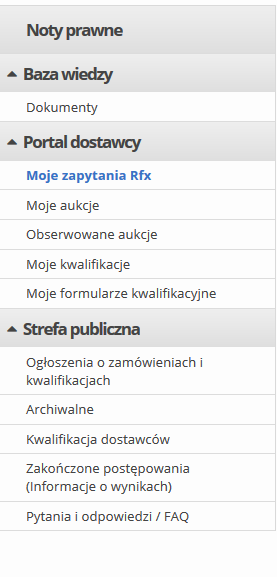 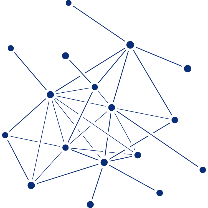 System Zakupowy GK PGE
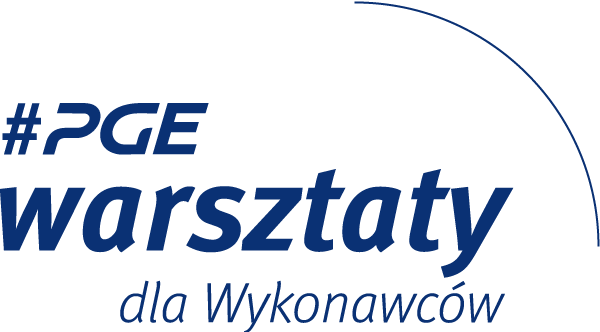 Ważne informacje
Podczas składania oferty zwróć uwagę na:
Warto zapamiętać
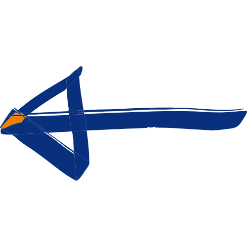 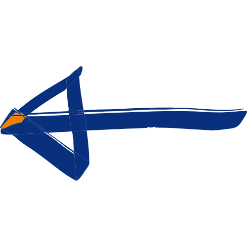 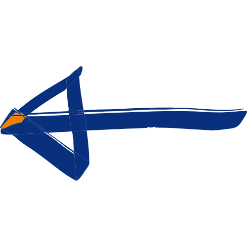 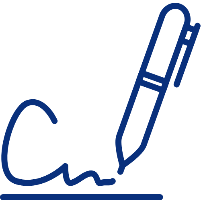 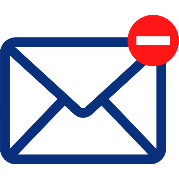 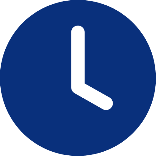 Złożenie oferty jest możliwe jedynie przez System Zakupowy GK PGE. Oferta przesłana na        e-mail lub tradycyjną pocztą podlega odrzuceniu.
Przed przystąpieniem do postępowania o udzielenie zamówienia publicznego lub aukcji sprawdź, czy masz zainstalowane oprogramowanie do złożenia kwalifikowanego podpisu elektronicznego.
Składaj oferty z odpowiednim wyprzedzeniem. Nie działaj na ostatnią chwilę.
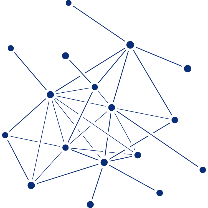 System Zakupowy GK PGE
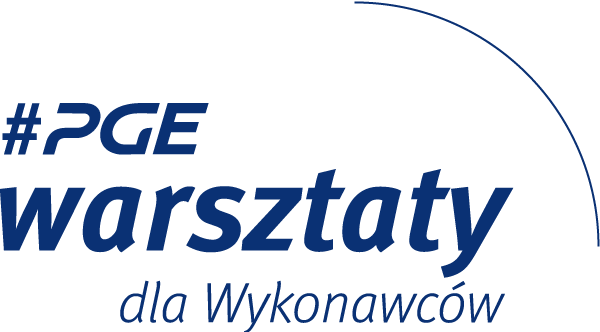 Help Desk Systemu Zakupowego GK PGE
W przypadków problemów z obsługą Systemu Zakupowego – oferujemy profesjonalną pomoc
Kanały kontaktu Help Desk
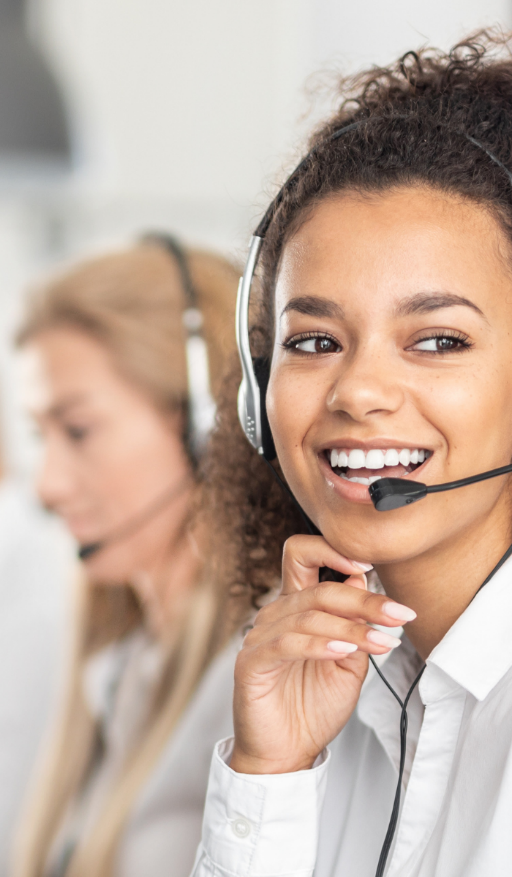 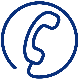 +48 22 257 22 25

pge_wsparcie_dostawcow@marketplanet.pl
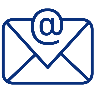 Dostępność Help Desk
W dni robocze od poniedziałku do piątku, w godzinach 08:00 - 17:00.
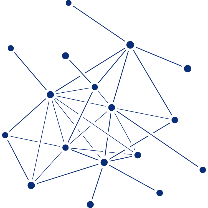 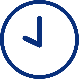 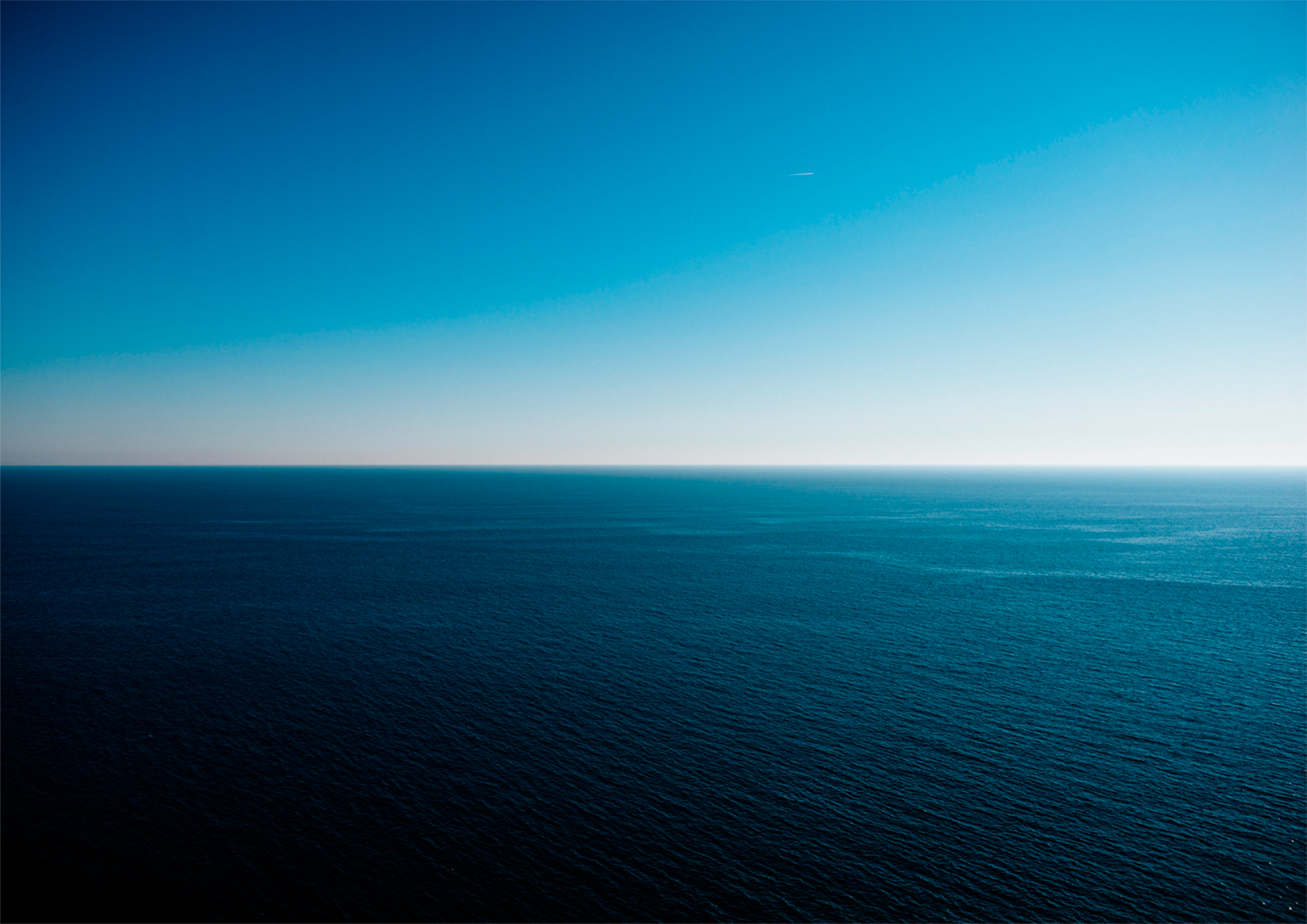 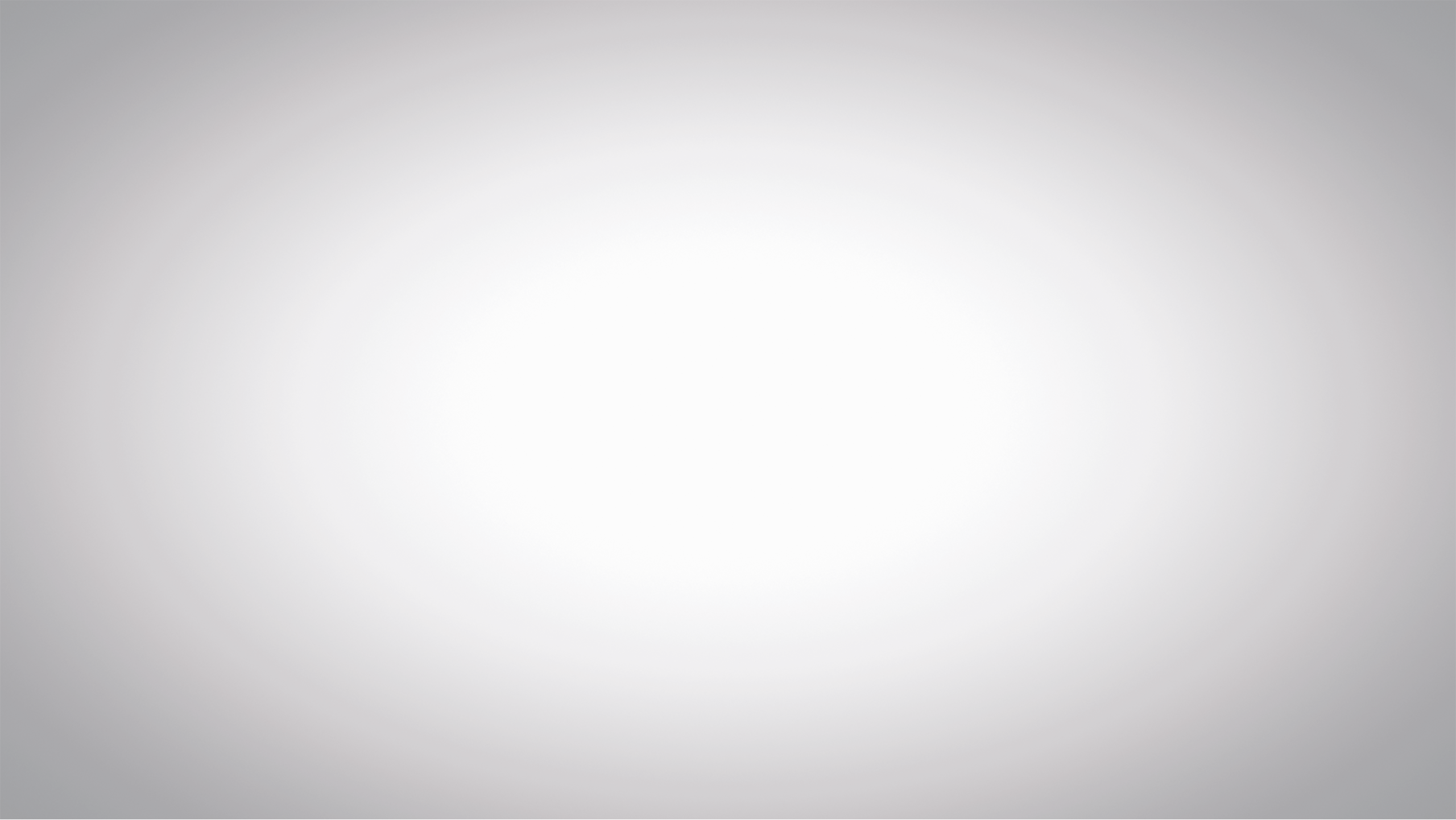 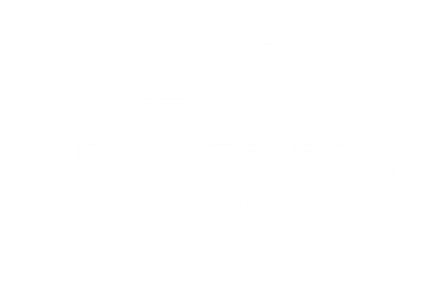 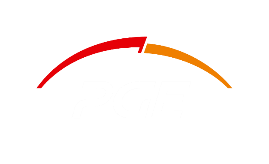 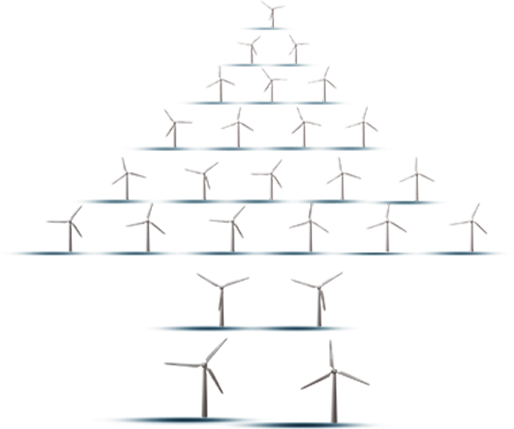 Dziękujemy za uwagę
Warszawa, 18 czerwca 2021